Fra DDK5 til DDK23
Ingebjørg Rype
Nasjonalbiblioteket
Endringer fra DDK5 til DDK23
Endringer i tabellene
Endringer fordi vi går over til standardløsninger
Endringer som følge av at vi går over fra DDK5 til at vi oversetter hele Dewey
Hvor finner vi opplysninger om endringene?
Endringer fra DDC22 til DDC23:
Historikknoter i WebDewey (fra DDC22-23)
«Endringer mellom DDC22 og 23» fra åpningsbildet i WebDewey

Endringer mellom DDK5 og DDK23 (både endringer som gjelder endringer i tabellene og bruk av tillatte løsninger)
Nasjonale kommentarer
BS-emneordene inneholder også DDK5-numrene
1. Endringer i tabellene
200 Religion
341 Internasjonal rett
936 Oldtidshistorie (Arkeologi)
948  Nordisk historie
(Utvidelser i H5 og H6 for kvensk-kommer)
H 7 Grupper av personer er fjernet
2. Endringer fordi vi går over til standardløsninger
Norsk lov og rett: 342-349 
Ungdomsskolen: fra 372.243 til 373
Skandinavisk oldtidshistorie:  fra 948 til 936
3. Endringer som følge av fullstendig oversettelse
Generelt  mer fininndeling –  lengre numre
Generell forminndeling kan brukes flere steder (færre emner i inkluderer-noter)
Hjelpetabell 3 A, B og C
200 Religion
Kontinuerlige endringer for å gi mer plass til religion generelt og andre religioner enn kristendom

Tillatte løsninger som gjør det mulig å bruke 230-280 til religionen som dominerer i området. Kristendommen og Bibelen blir da klassifisert i 298.
Sammenlignende religionsvitenskap fra  291 til 201-209
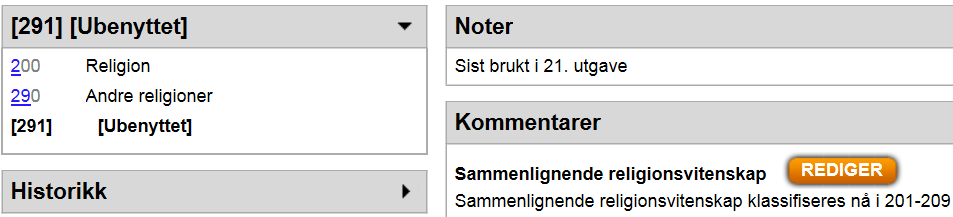 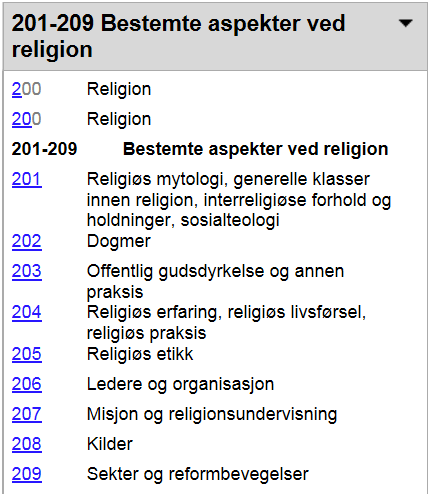 340 Lov og rett
Endringer i tabellene 
Fra tillatt løsning til standardløsning for norsk rett
341  Internasjonal rett
DDK5:
341 Internasjonal rett Folkerett 

DDK23:
341 Folkerett

Internasjonal rett eller rett som angår mellomstatlige organisasjoners rett (f.eks. EU, EØS) og har tilsvarende numre i 342-347 klassifiseres nå i 342-347.
341 Internasjonal rett
DDK5:
341.75 Internasjonal økonomisk rett
341.750514 EU/EØS økonomiske funksjoner

DDK23:
343.07 Regulering av økonomisk aktivitet
343.2407 EU/EØS økonomiske funksjoner
Inndeling for å få fram ‘regionale mellomstatlige organisasjoner
Både norsk og utenlandsk rett i 342-349
DDK 5:
Norsk rett i 342-348, om utenlandsk og sammenlignende  rett i 349

DDK 23:
Alt innen de enkelte juridiske disipliner i 342-348, ikke bare for Norge
Oversiktsverker i 349
Både norsk og utenlandsk rett i 342-349
DDK5: 
EU/EØS økonomiske funksjoner 341.750514
Norsk økonomisk rett 	343.07
Svensk økonomisk rett	349.348507

DDK 23:
EU/EØS økonomiske funksjoner 343.2407
Norsk økonomisk rett 343.48107	     
Svensk økonomisk rett 343.48507
Ungdomsskolen fra 372 til 373
DDK5:
372.243 Ungdomsskolen (nummer som bare ble brukt i norsk utgave av Dewey)
DDK23:
373 Opplæring på grunnskolens ungdomstrinn 	og videregående opplæring
		men
Oversiktsverker om grunnskolen i 372
Ungdomsskolen - didaktikk
371.3 Metoder for undervisning og læring
Klassifiser undervisningsmetoder i et bestemt fag på grunnskolens ungdomstrinn og videregående skole eller høyere utdanning i 001-999, tilføyd notasjon H1--071 fra Hjelpetabell 1, f.eks. undervisningsmetoder i matematikk i videregående skole 510.712
Skandinavisk arkeologi fra 948 til 936
Utvidelser og endringer i 936. Flere områder har fått eget nummer, og det er nå mulighet til å dele inn f.eks. norsk oldtidshistorie geografisk.
Skandinavisk arkeologi fra 948 til 936
DDK 5: 
	948.101 Eldre historie til ca 800 (Norge)
	948.4601 Oldtiden i Finnmark
		
DDK 23
936. 81 Eldre historie til  ca 481 (Norge)
936.846 Oldtiden i Finnmark
948 Skandinavia og Finland
DDK 5:
	948.977	(finsk) Lappland 
	H2 -48977 Lappland
	Her: Barentsregionen, Nordkalotten, Sameland 	(Sápmi)

DDK23):
	948 Skandinavia og Finland
	H2  - 48 Skandinavia og Finland
	Inkluderer:  Barentsregionen, Nordkalotten, 	Sameland (Sápmi)
948 Skandinavia og Finland
Endringer i periodetabellene både for Norden som helhet og de enkelte nordiske land.
Klassebetegnelsene og inndelingene er de samme, men endringer i notasjonene.
948.1 – Norsk historie
Norsk historie – forskyvninger
948.1 Norsk historie
DDK 5: 1900-1999
DDK 23:	2000-
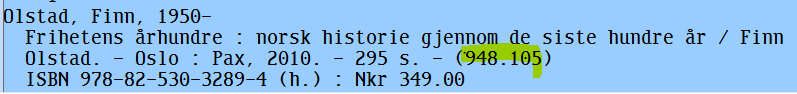 948.2 Norsk historie
Norsk historie på 1900-tallet:
082 $a948.105 $25/nor
082 $a948.104 $223/nor 

Norsk historie på 2000-tallet:
082 $a948.106 $25/nor
082 $a948.105 $223/nor
[Speaker Notes: Dette eksemplet tar jeg opp igjen under klassifikasjonspolitikk og -praksis]
948.2 Norsk historie
Norsk historie på 1900-tallet:
082 $a948.105 $25/nor
082 $a948.104 $223/nor 

Norsk historie på 2000-tallet:
082 $a948.106 $25/nor
082 $a948.105 $223/nor
Hjelpetabell 3a, b, c
3A 
Ett enkelt forfatterskap; enkelte eller samlede verker av én enkel forfatter; biografier om én enkel forfatter

3B 
Flere enn ett forfatterskap; samlede verker av flere enn én forfatter; biografier om flere enn én forfatter; og i tillegg for litterær komposisjon i bestemte litterære former

3C 
Ytterligere litterære elementer brukt i nummerbygging innen Hjelpetabell 3B og slik det er forklart under 700.4, 791.4, 808-809
Hjelpetabell 3a
Ett enkelt forfatterskap, enkelte eller samlede verker av én forfatter, biografier om én enkelt forfatter
	-kan legge til litterær form (som i DDK 5)
	--kan legge til litterær periode

Eks.:  En biografi om Henrik Ibsen:
839.82+2+6
Hjelpetabell 3B og 3C
3B brukes for flere forfatterskap 

Kan få fram bestemte elementer som motiv, type, periode ved hjelp av Hjelpetabell 3C

Eks.:
 839.821/0410853543 – En samling norske haiku-dikt om kjærlighet
Hjelpetabell 3b og 3c
Eks: 839.821/0410853543

839.82 	Norsk litteratur
1			3B - poesi
041		3B - haiku
            3B – samling
3543		3C -  kjærlighet
Hjelpetabell 3c
Kan også brukes for kunst generelt og for film, radio og tv.
Eks: 791.4363543 En kjærlighetsfilm

791.436  Film
3543		3C -  kjærlighet
Hjelpetabell 5 og 6 - Kvensk
Kvener som folkegruppe
T5—945 43 Kven

Kvensk språk:
T6—945 43 Kven Finnish

Dette nummeret er ennå ikke i bruk, men er vedtatt etter forslag fra Universitetet i Tromsø.
Hjelpetabell 7 Grupper av personer er fjernet
DDK 5 og tidligere:
Inndeling etter f.eks. etnisk eller nasjonal bakgrunn, kjønn, alder, sosiale særtrekk, yrker

DDK 23:
Erstattet med direkte bruk av notasjoner som allerede er tilgjengelige i tabellene og i notasjon 08 fra H1.
Hjelpetabell 7 er fjernet
DDK 5: 
174.9 Til basisnummeret 174.9 legges numrene -09-9 fra Hjelpetabell 7, f.eks. politietikk 174.93

DDK23
Til basisnummeret 174.9 legges 001-999, f.eks. politietikk 174.936323